Personal Finance 101:Budgeting and BankingPresented by Amanda StiglbauerSC EconomicsBlythewood High SchoolAmanda.Stiglbauer@moore.sc.eduApril 6, 2020
EconEdLink Membership
You can now access CEE’s professional development webinars directly on EconEdLink.org! To receive these new professional development benefits, become an EconEdLink member. As a member, you will now be able to: 

Automatically receive a professional development certificate via e-mail within 24 hours after viewing any webinar for a minimum of 45 minutes
Register for upcoming webinars with a simple one-click process 
Easily download presentations, lesson plan materials, and activities for each webinar 
Search and view all webinars at your convenience 
Save webinars to your EconEdLink dashboard for easy access to the event

You may access our new Professional Development page here
Professional Development Certificate
To earn your professional development certificate for this webinar, you must:

Watch a minimum of 45-minutes and you will automatically receive a professional development certificate via e-mail within 24 hours.

Accessing resources: 

You can now easily download presentations, lesson plan materials, and activities for each webinar from EconEdLink.org/professional-development/
Agenda
Personal Finance Case Study
Suggested Links to Share with Students
Great e-learning Personal Finance Resources and Games
Banking 
Kahoot
Objectives
I can create a personal finance strategy for my life after high school. 
I can outline the process for opening a bank account. 
I can evaluate the advantages and disadvantages of banks and credit unions.
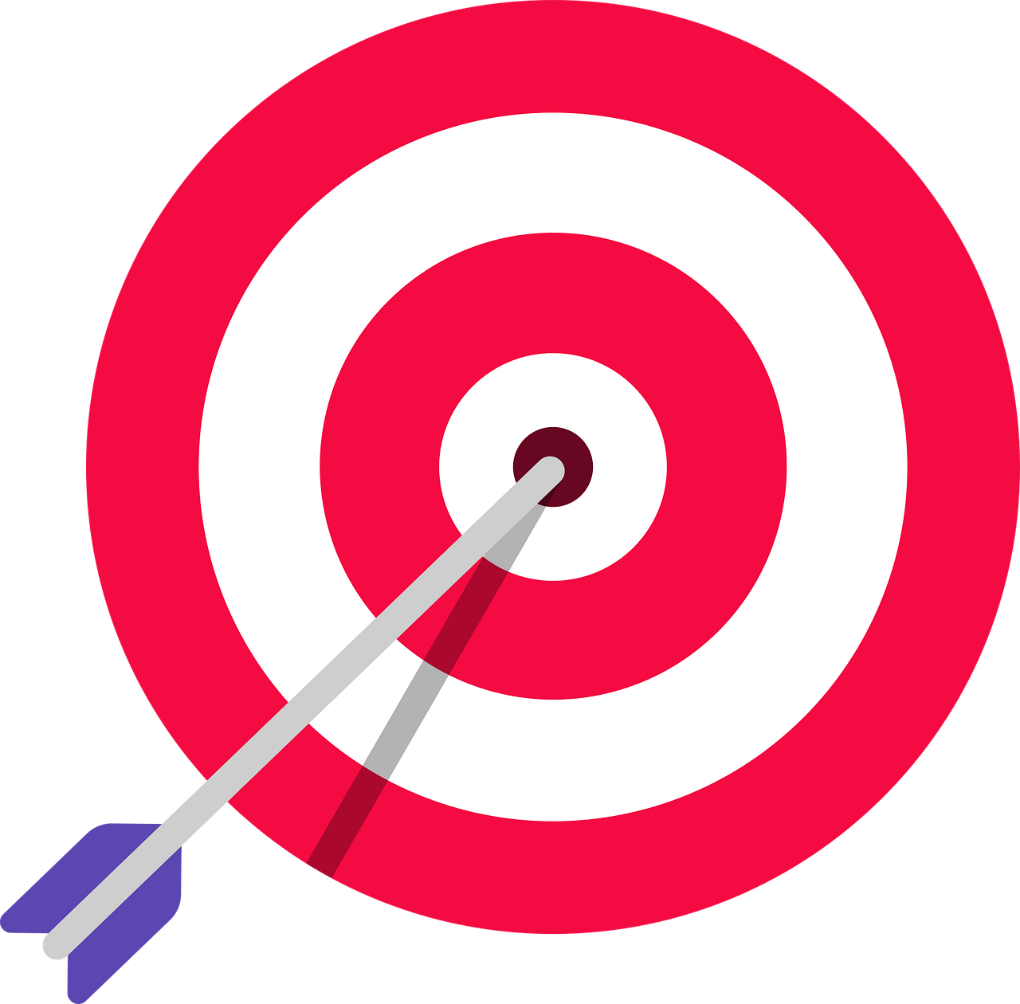 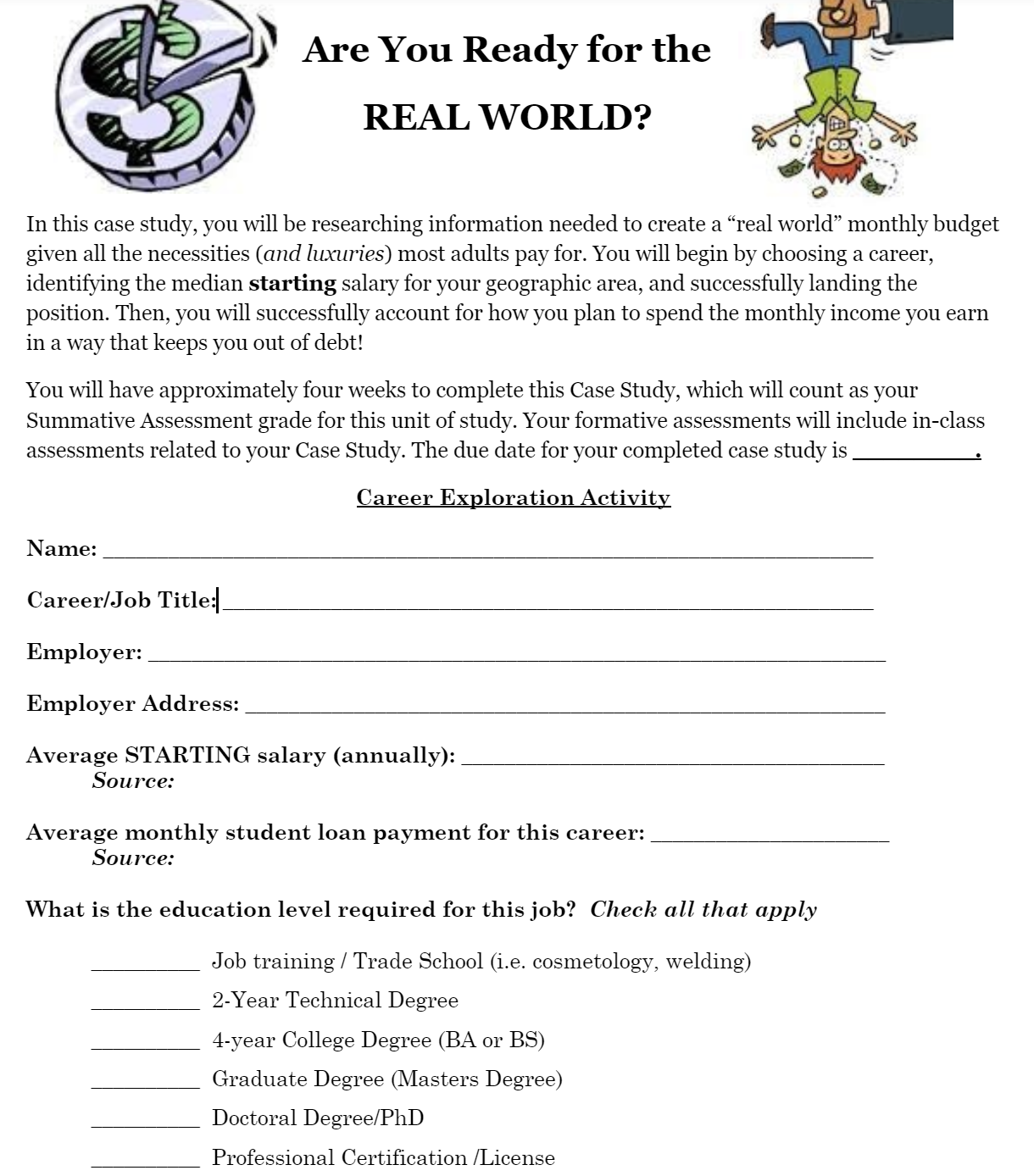 Personal Finance Case Study
Career Exploration Reflection
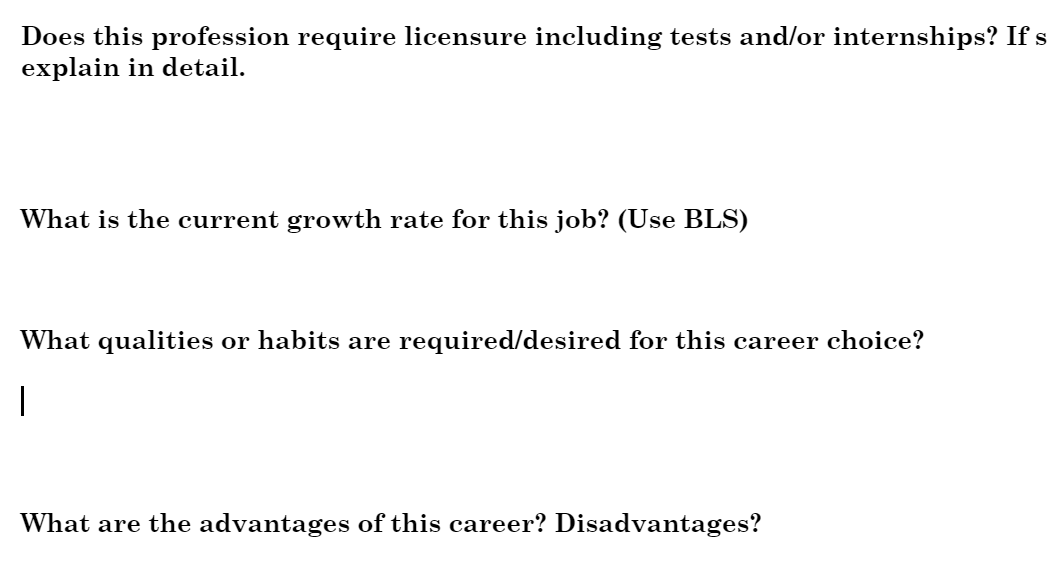 Calculating Federal Income Taxes
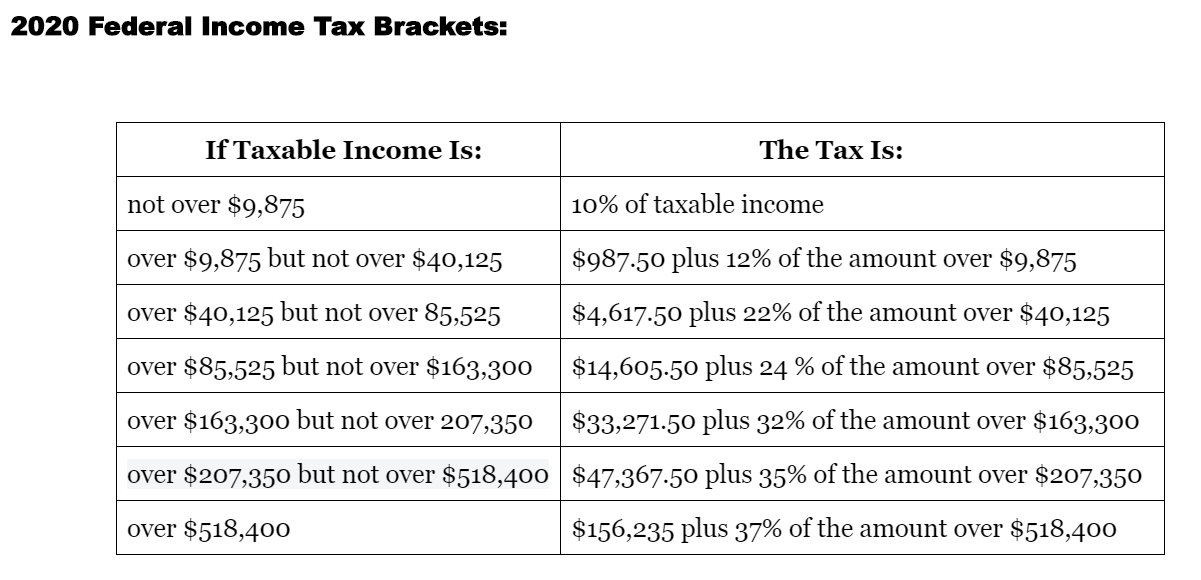 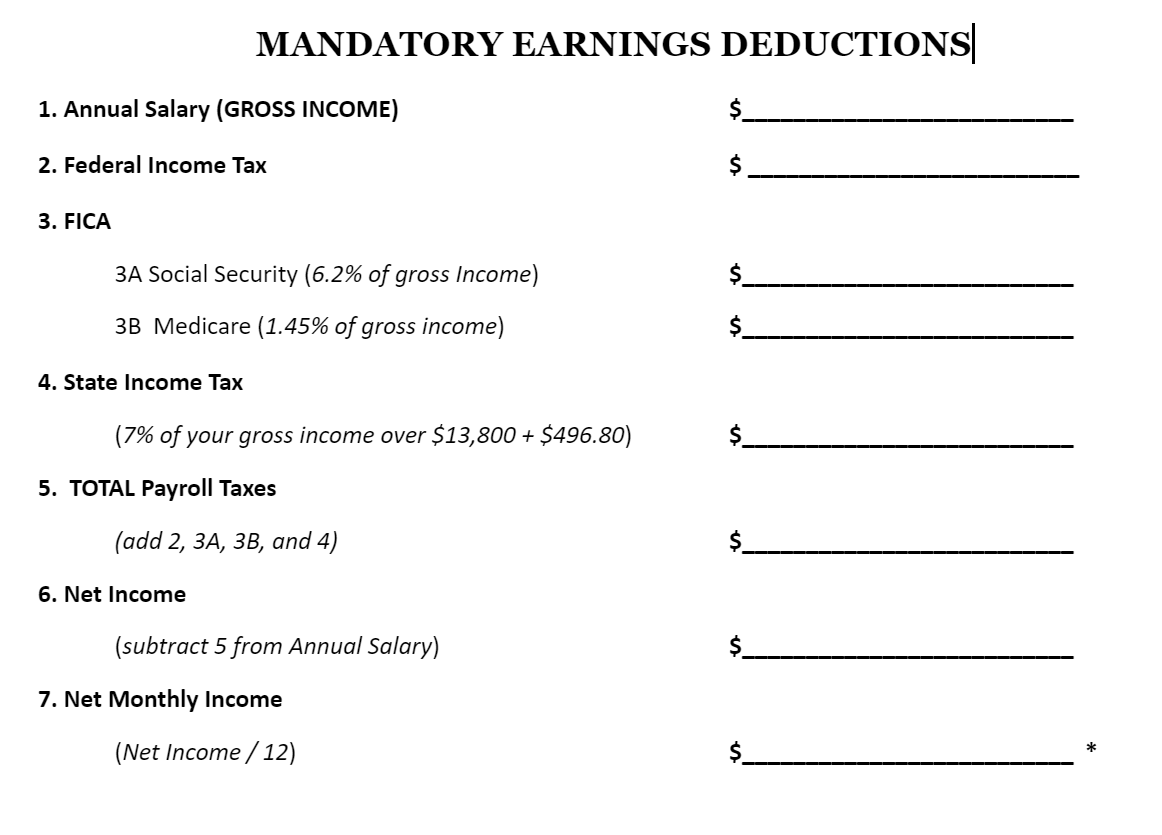 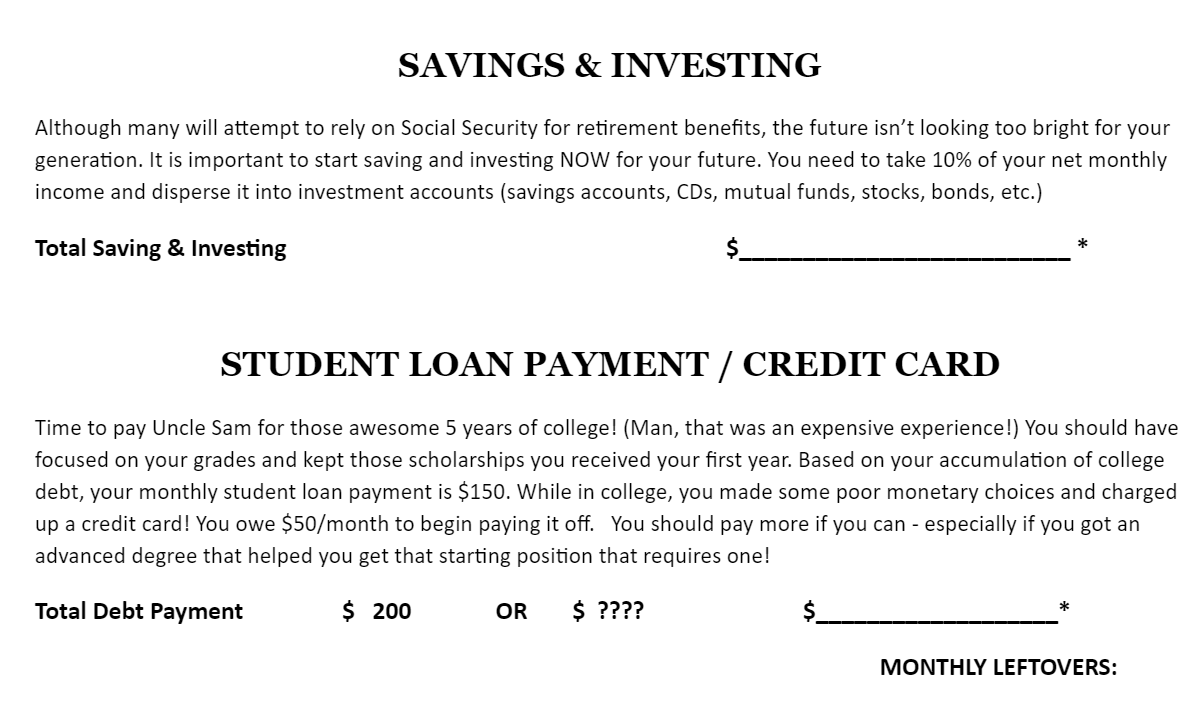 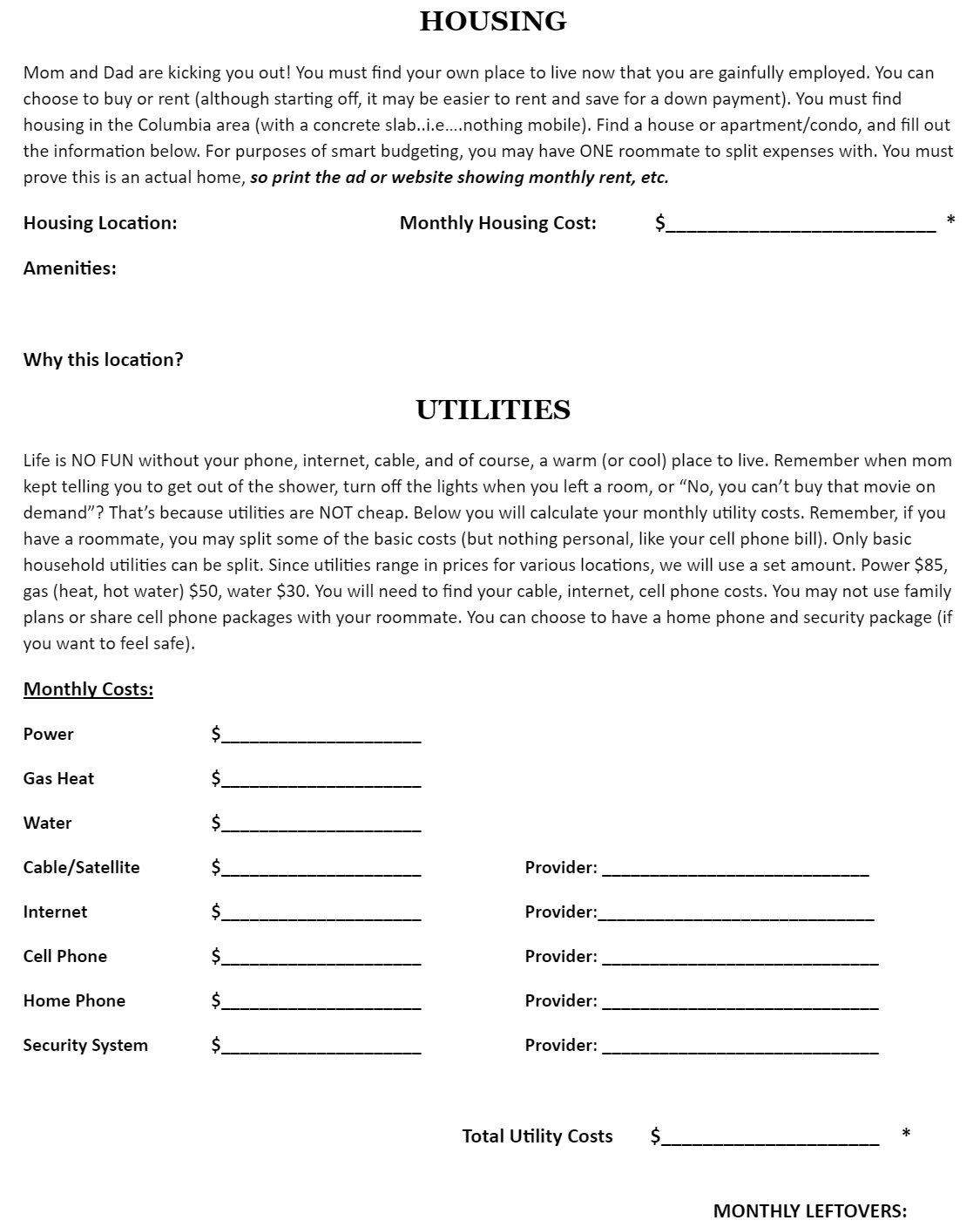 Housing & Utilities
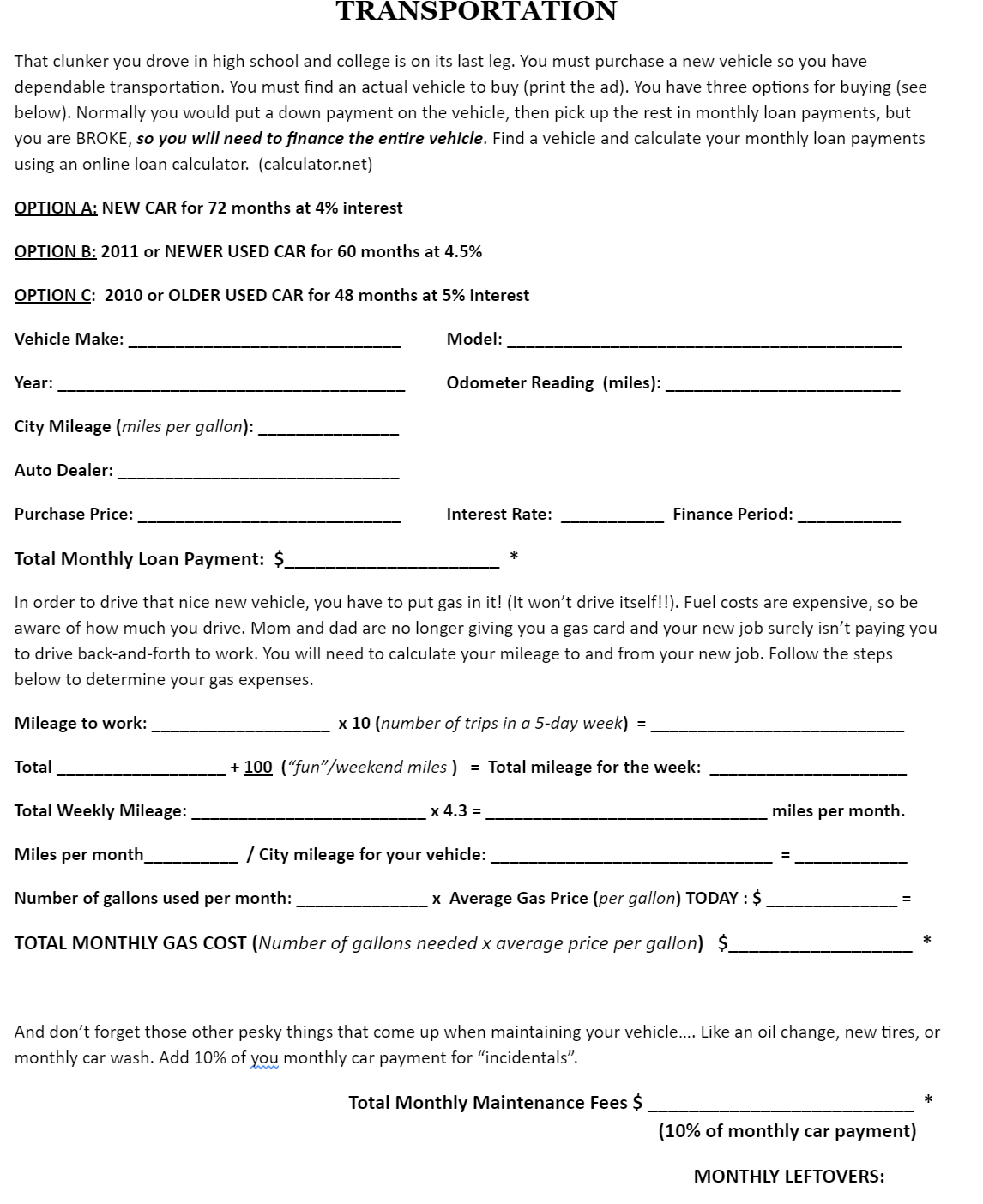 Buying a Car & Other Transportation Costs
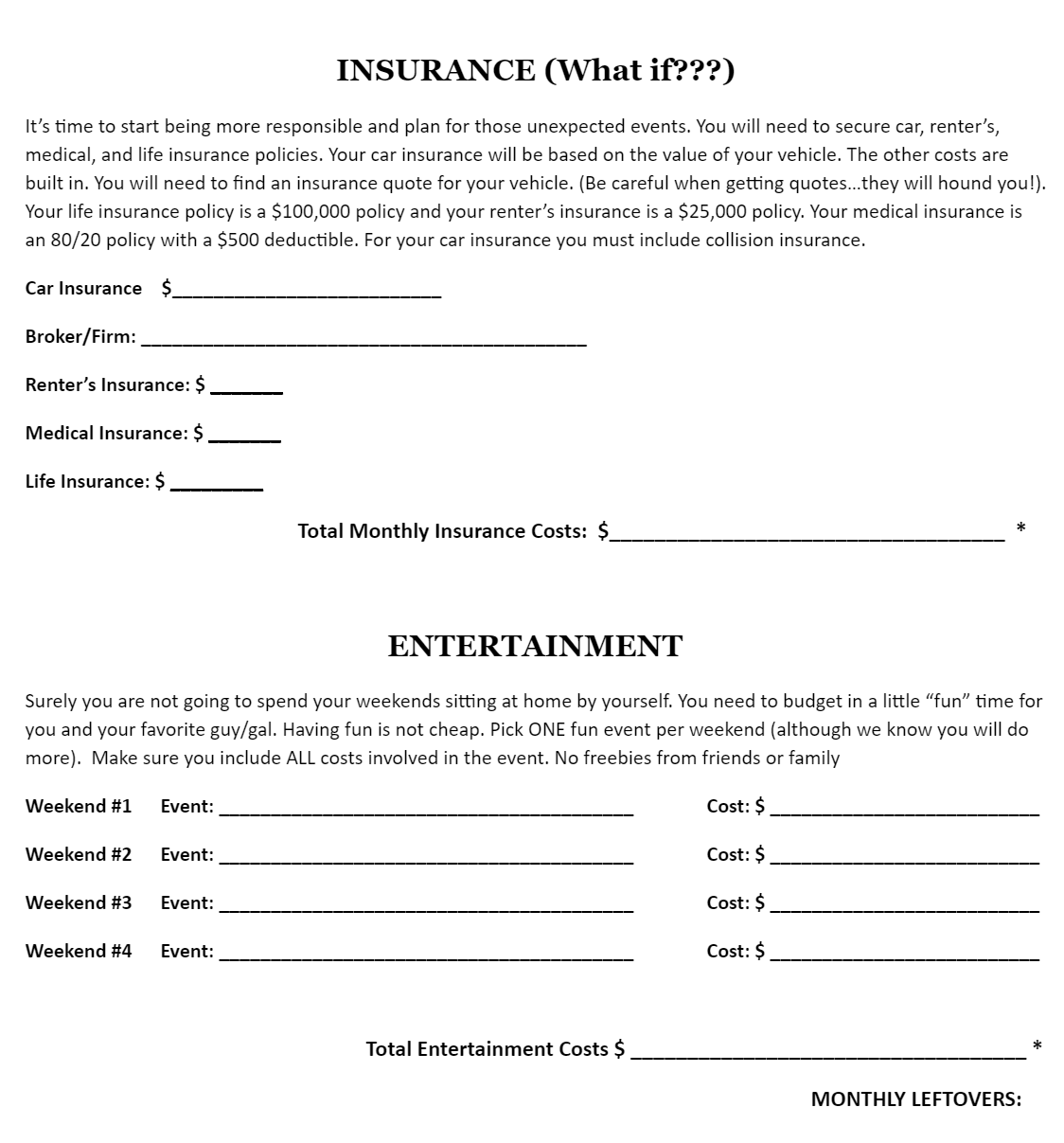 Insurance & Entertainment
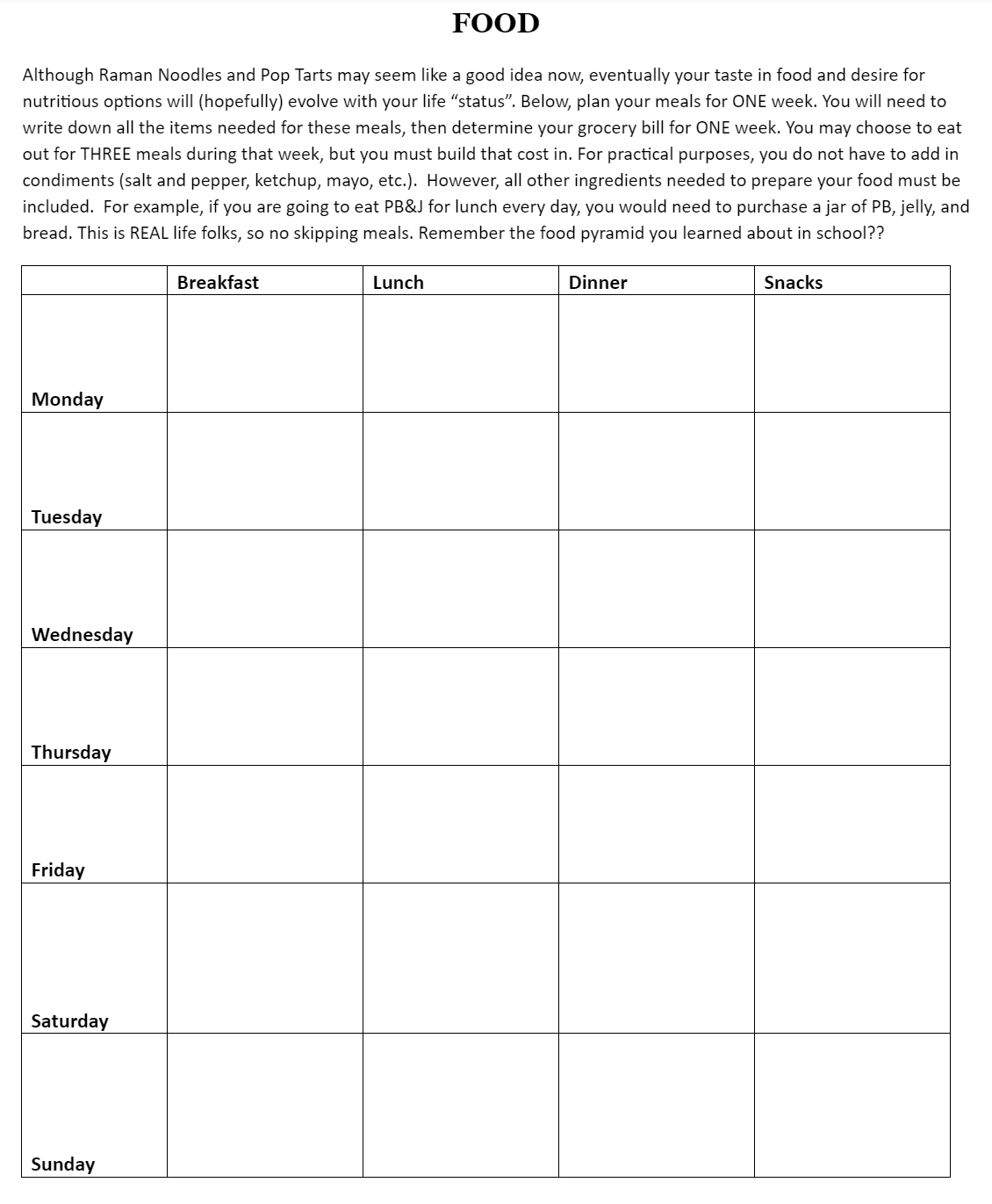 Meal Planning
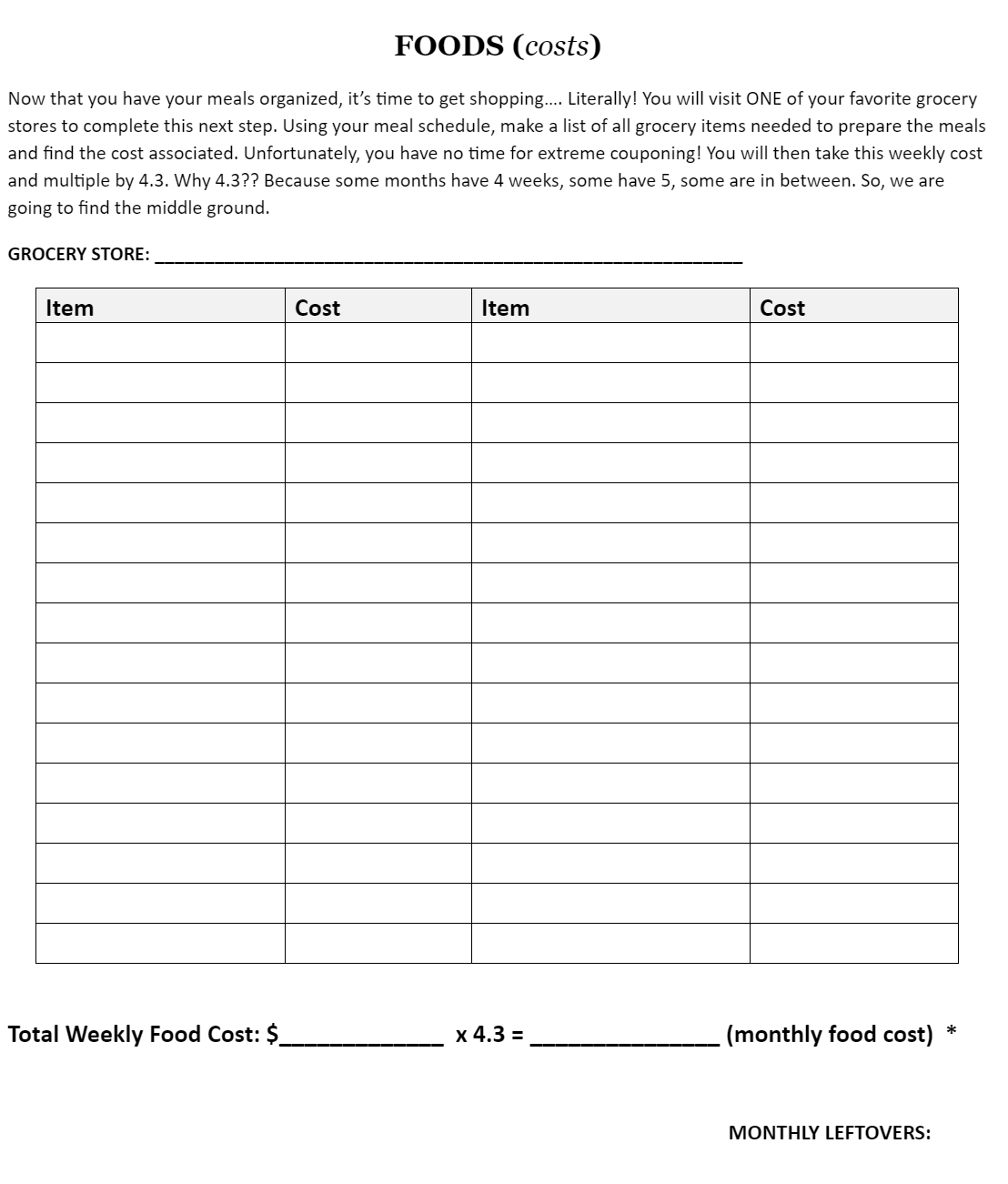 Grocery Shopping
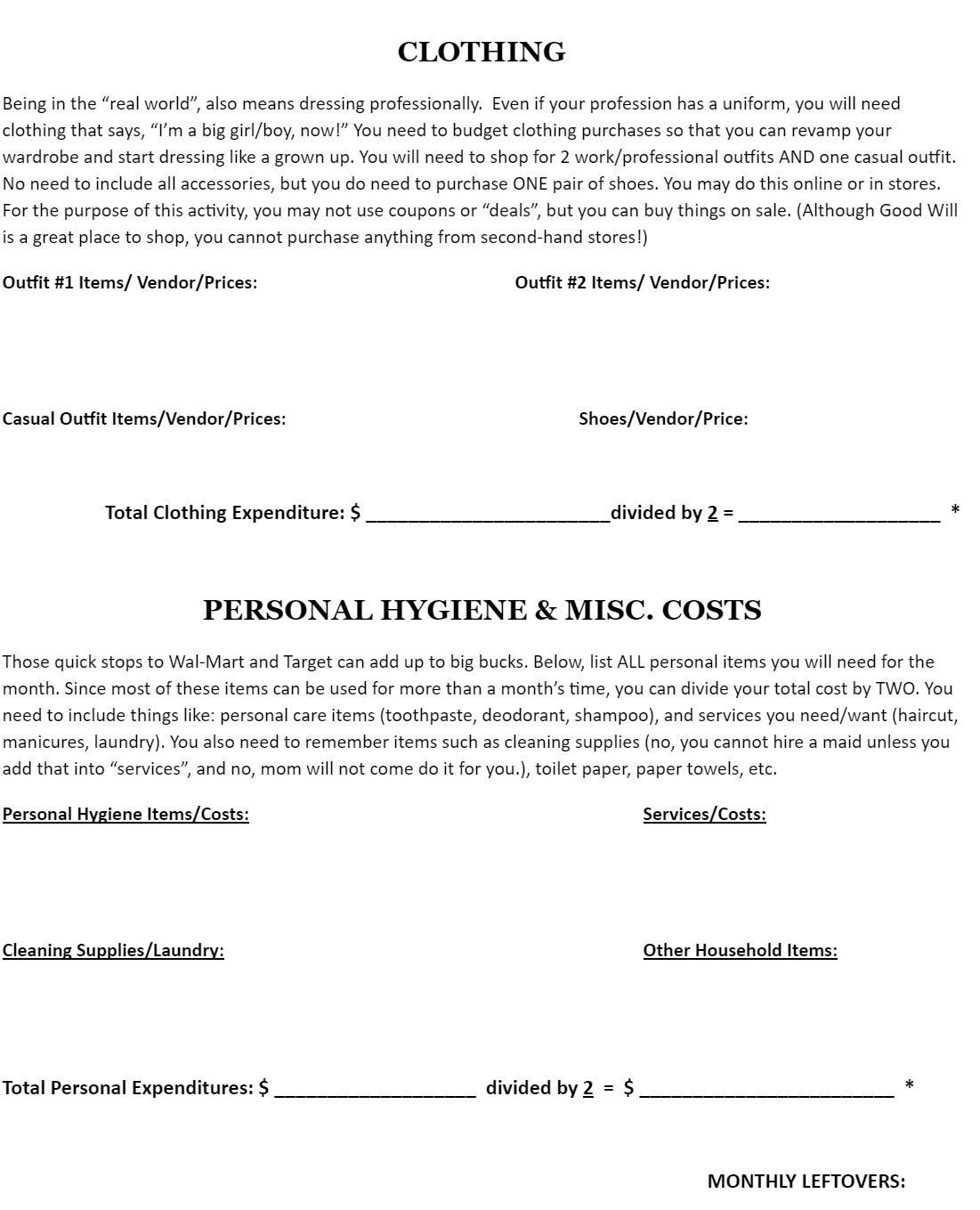 Clothing & Other Personal Items
Resources for Personal Finance Case Study
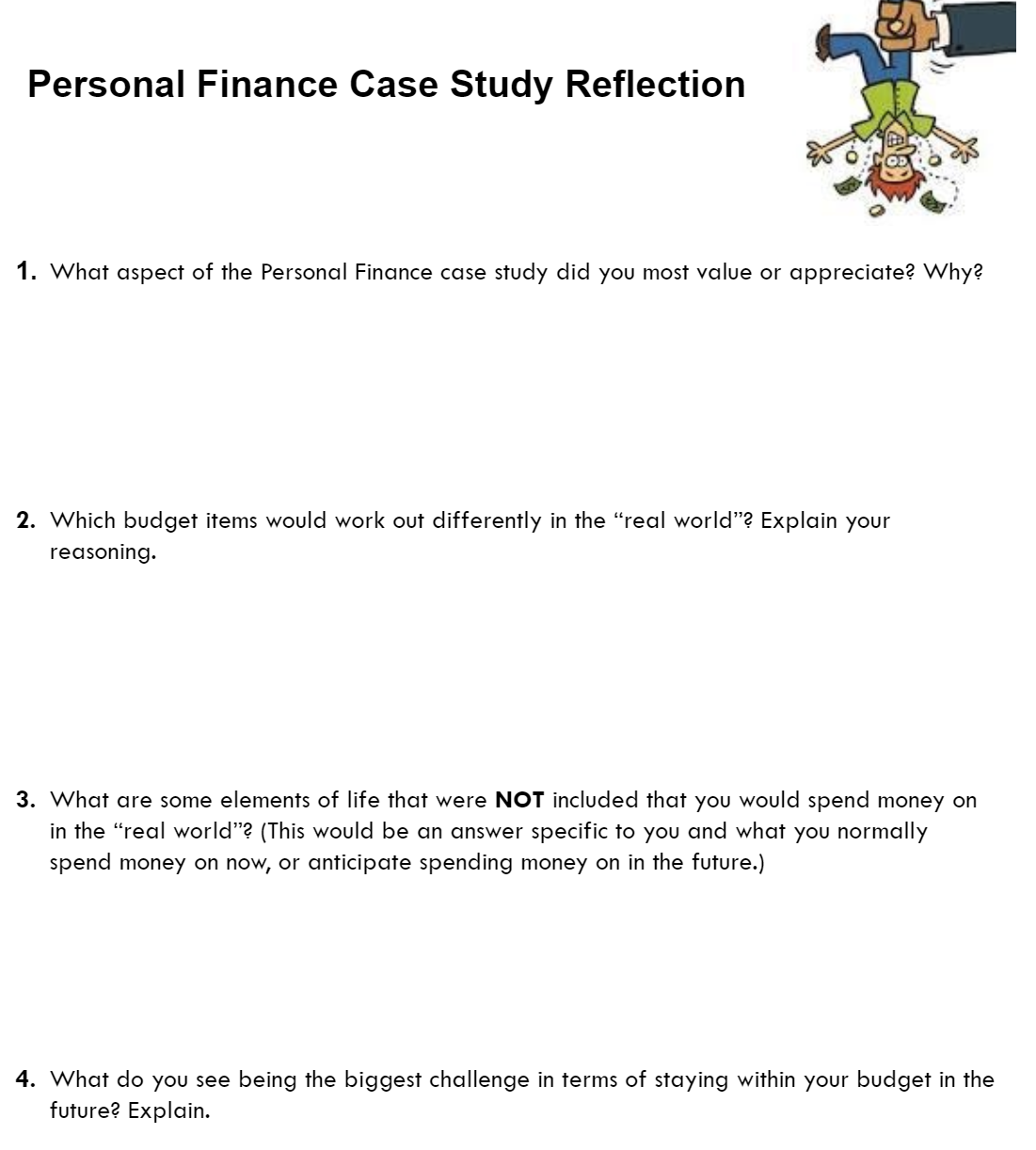 [Speaker Notes: One of the most common items students list for improvement – Books, Games, Pets, Subscriptions (gym, Hulu, etc)]
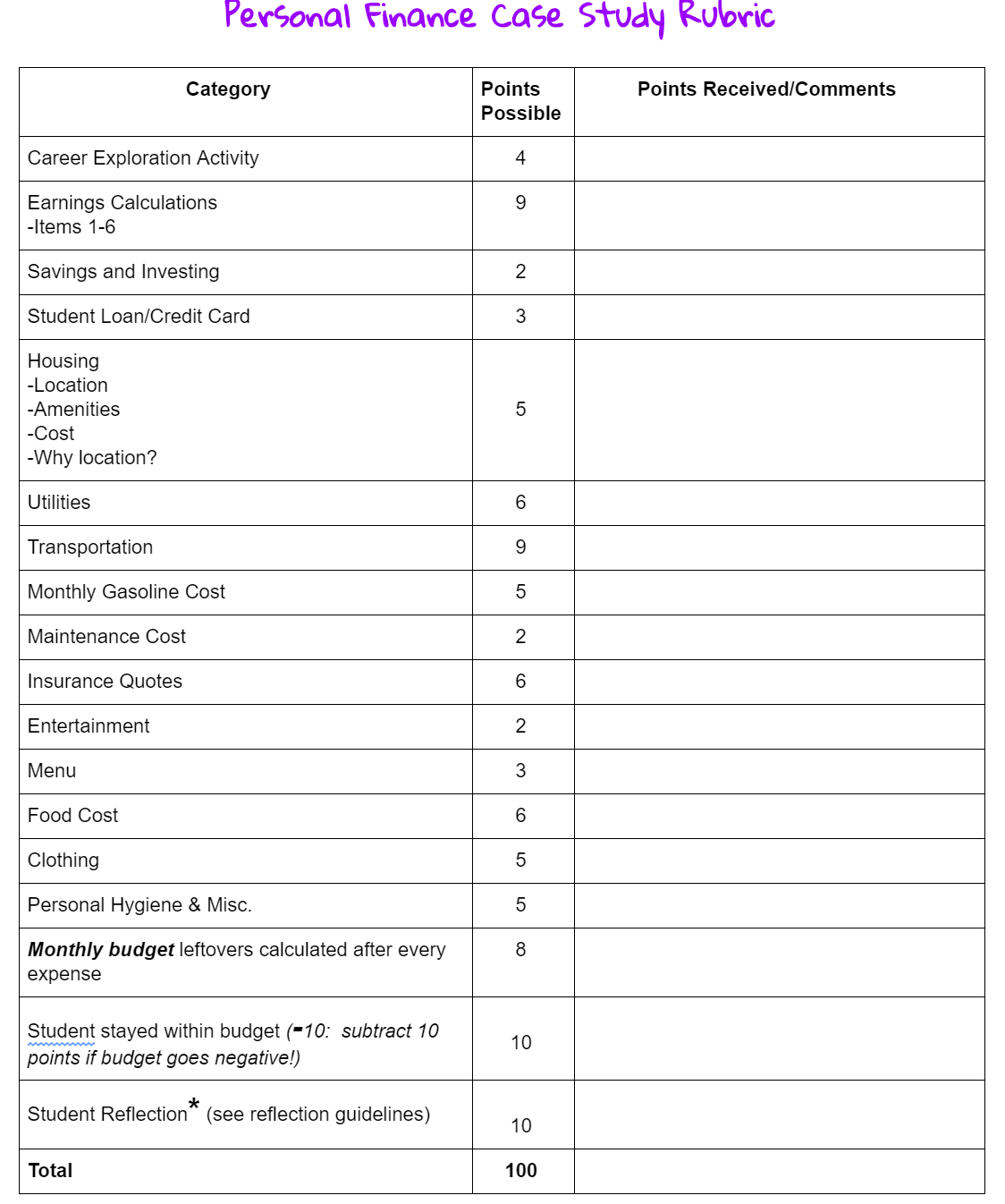 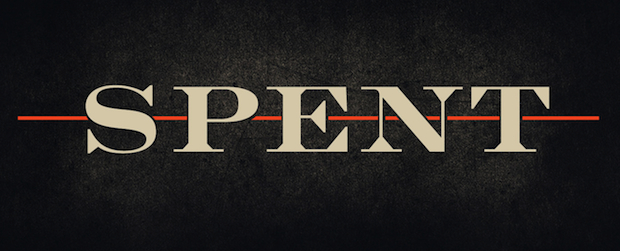 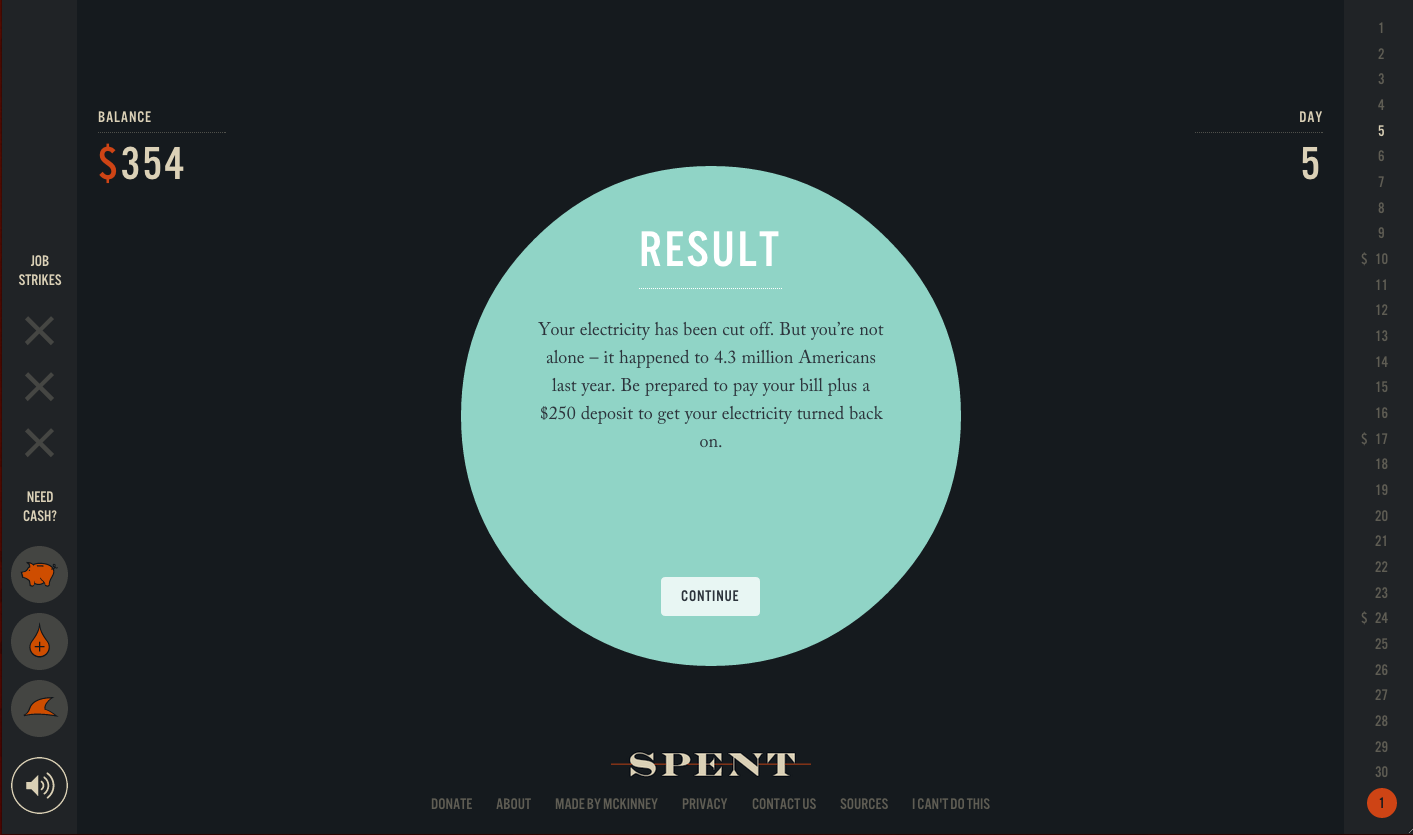 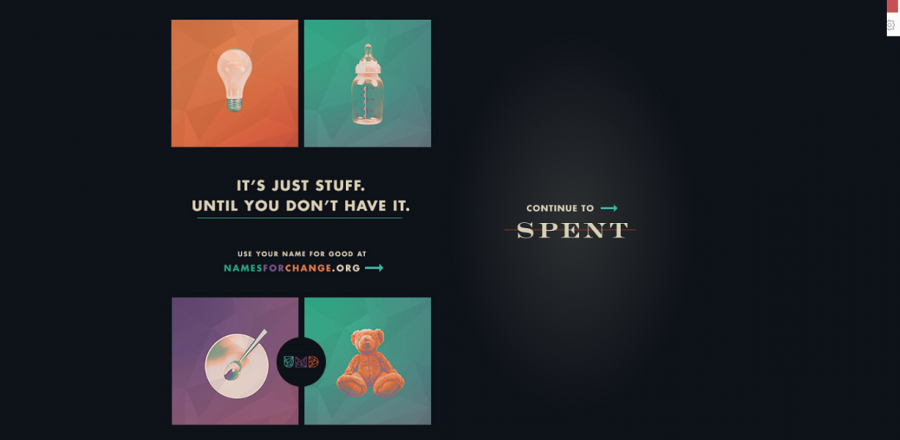 Should I Choose a Bank or Credit Union?
Great overview for students
Kahoot! Code in Chat Box 
https://create.kahoot.it/share/cee-webinar-bank-or-credit-union/d03f6aea-2b38-40cc-a616-e68ae15b736d
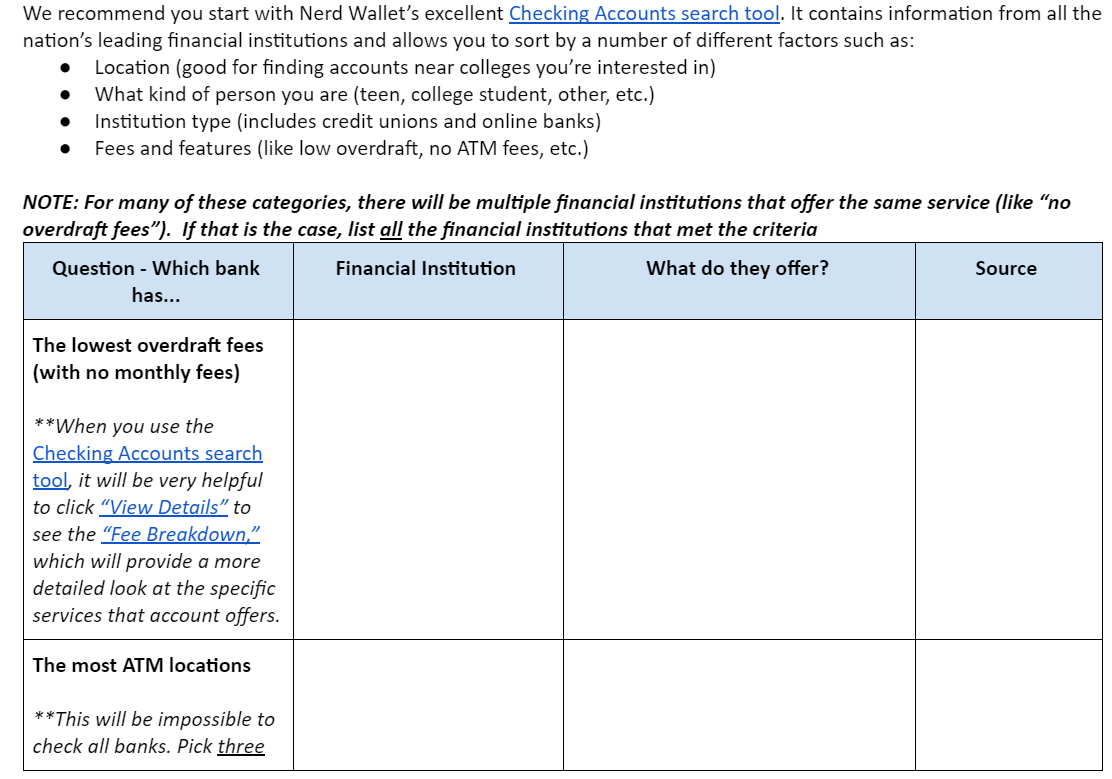 Nerd Wallet’s Checking Account Search Tool
Location 
What kind of person you are 
Institution type (credit union, commercial, or online bank)
Fees and features (overdraft, no ATM fees, etc.)
Lowest overdraft fees
Most ATM locations
Most branches within 15 miles of home
Location on/near college campus
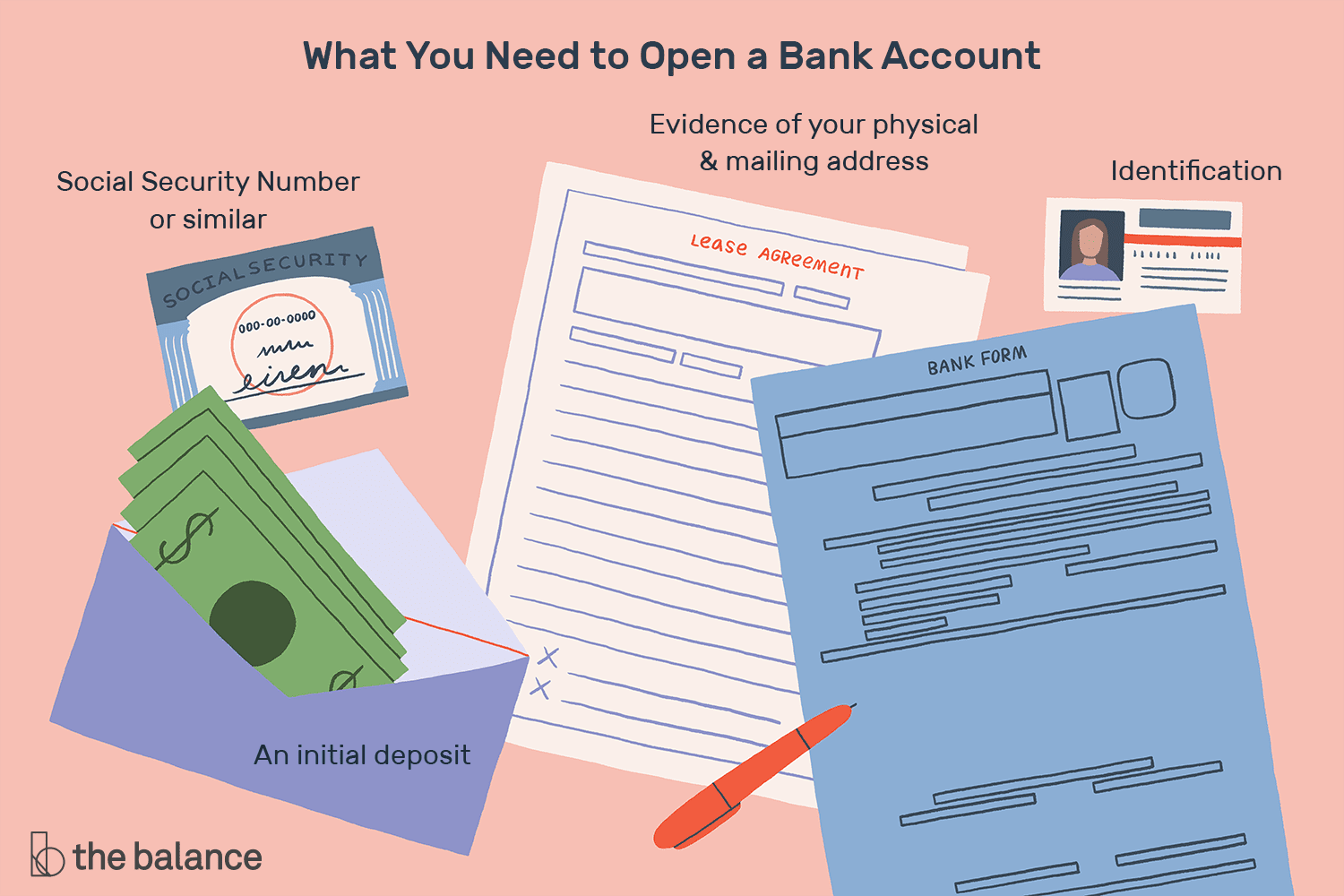 [Speaker Notes: Minimum Initial deposit
Government issued ID
Co-owner if under 18
Date of birth
Documentation of physical address
SSN
Proof]
Questions to Ask
What type of account do I need? Does it pay interest?
Can I use an ATM for free?
Will my money be safe?
What happens if I try to withdraw more money than I have in my account?
Is there a fee?
Is there a minimum balance requirement?
Can I access my account information online?
Is mobile banking available?
Will it cost me to transfer money?
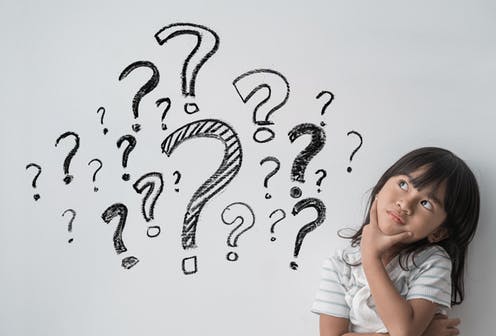 Collaborate via Chat Box
What other tools for teaching budgeting and banking that you have found useful in the era of e-learning?
Personal Finance 101:Budgeting and BankingPresented by Amanda StiglbauerSC EconomicsBlythewood High SchoolAmanda.Stiglbauer@moore.sc.eduApril 6, 2020